ЛЕКЦІЯ 3
ПОНЯТТЯ ПРО СТІЙКІСТЬ РЕЖИМУ ЕЛЕКТРИЧНОЇ СИСТЕМИ І ВУЗЛІВ НАВАНТАЖЕННЯ
ПЛАН
1. Режими електричної системи
2. Стійкість режиму електричної системи 
3. Стійкість вузлів навантаження
4. Пуск і самозапуск двигунів
Контрольні питання та теми рефератів
1. РЕЖИМИ ЕЛЕКТРИЧНОЇ СИСТЕМИ
 
Сукупність процесів, що існують в електричній системі і визначають її стан у будь-який момент часу або в деякому інтервалі часу, називається режимом системи. Режим — це стан системи, обумовлений значеннями потужності, напруг, струмів, частоти й інших фізичних змінних величин, що характеризують процес перетворення передачі і розподілу енергії. Зазначені показники називаються параметрами режиму.
Режим електричної системи може бути сталим або перехідним (несталим). У сталому режимі роботи системи параметри режиму непостійні, вони безупинно змінюються, однак ці зміни досить малі. Перехідний режим системи характеризується швидкою зміною в часі його параметрів. Окремий випадок перехідного режиму — режим хитань, коли періодично змінюються параметри.
З погляду параметрів режиму системи розрізняють:
Нормальні сталі режими, стосовно до яких проектується електрична система і визначаються основні техніко-економічні характеристики.
Нормальні перехідні режими, під час яких система переходить від одного робочого стану до іншого.
Аварійні сталі і перехідні режими, для яких визначаються технічні характеристики, зв'язані з необхідністю ліквідації аварії і з'ясування умов подальшої роботи системи.
Післяаварійні сталі режими викликають у загальному випадку зміну нормальної схеми системи, наприклад відключення якого- небудь елемента системи або ряду елементів. У цьому режимі система може працювати з погіршеними техніко-економічними характеристиками в порівнянні з нормальним режимом.
У будь-яких перехідних процесах відбуваються закономірні післяаварійні зміни параметрів режиму системи, викликані якими- небудь причинами, називаними впливами, що збурюють.
Нормальні перехідні процеси виникають при звичайних експлуатаційних операціях: включенні і відключенні трансформаторів і ліній електропередач, включенні і відключенні окремих генераторів і навантажень. При нормальній експлуатації системи завжди діють малі впливи, що збурюють, які викликають малі збурювання режиму, наприклад зміни навантаження.Аварійні перехідні процеси виникають унаслідок різких і істотних змін режиму системи: при коротких замиканнях у системі і наступному їхньому відключенні, при зміні схеми з'єднання системи.
Під час перехідного режиму система переходить від одного сталого режиму до іншого або після збурювання повертається до вихідного сталого режиму. Перехідні і сталі режими електричних систем повинні задовольняти рядові основних вимог. У нормальному робочому режимі системи (вихідний режим) повинні бути забезпечені:
якість - постачання споживачів енергією, що відповідає за своїми показниками встановленим нормативам;
надійність - постачання споживачів енергією без перерви і без зниження її якості, стійке збереження режиму (стійкість);
економічність — надійне постачання споживачів енергією необхідної якості при мінімальних витратах засобів на її виробництво і передачу.
Перехідні режими електричних систем практично завжди повинні закінчуватися деяким бажаним сталим режимом. Важливо знати, чи буде цей режим здійсненний при параметрах, прийнятих у роз- рахунку, а якщо здійснимо, то чи буде він стійкий і досить надійний для того, щоб система могла довгостроково працювати без порушень її стійкості. Оцінюючи якість перехідного режиму в цілому, необхідно, щоб зміни параметрів режиму, що відбуваються, не могли істотно знизити якість енергопостачання споживачів.
Умови, що повинні бути виконані при розрахунках перехідних процесів наступні:
здійсненність режиму, що повинний наступити після загасання перехідних процесів;
стійкість переходу від режиму до режиму і стійкість режиму.
задовільна якість перехідного процесу.
економічність заходів, що забезпечують дотримання вимог до перехідного процесу.
2. СТІЙКІСТЬ РЕЖИМУ ЕЛЕКТРИЧНОЇ СИСТЕМИ 
Стійкість режиму електричної системи — це здатність системи при раптових випадкових збурюваннях її режиму (малих і значних) зберігати нормальне значення параметрів у її вузлових точках. Систему розглядають як єдине ціле — синхронні генератори системи і  вузли навантаження, вплив яких на стійкість може бути значним. Розрізняють статичну і динамічну стійкість системи. Статична стійкість — здатність системи відновлювати вихідний режим після малого його збурювання або режим, досить близький до вихідного. Щоб судити про статичну стійкість системи, необхідно досліджувати характер перехідного процесу при малому збурюванні
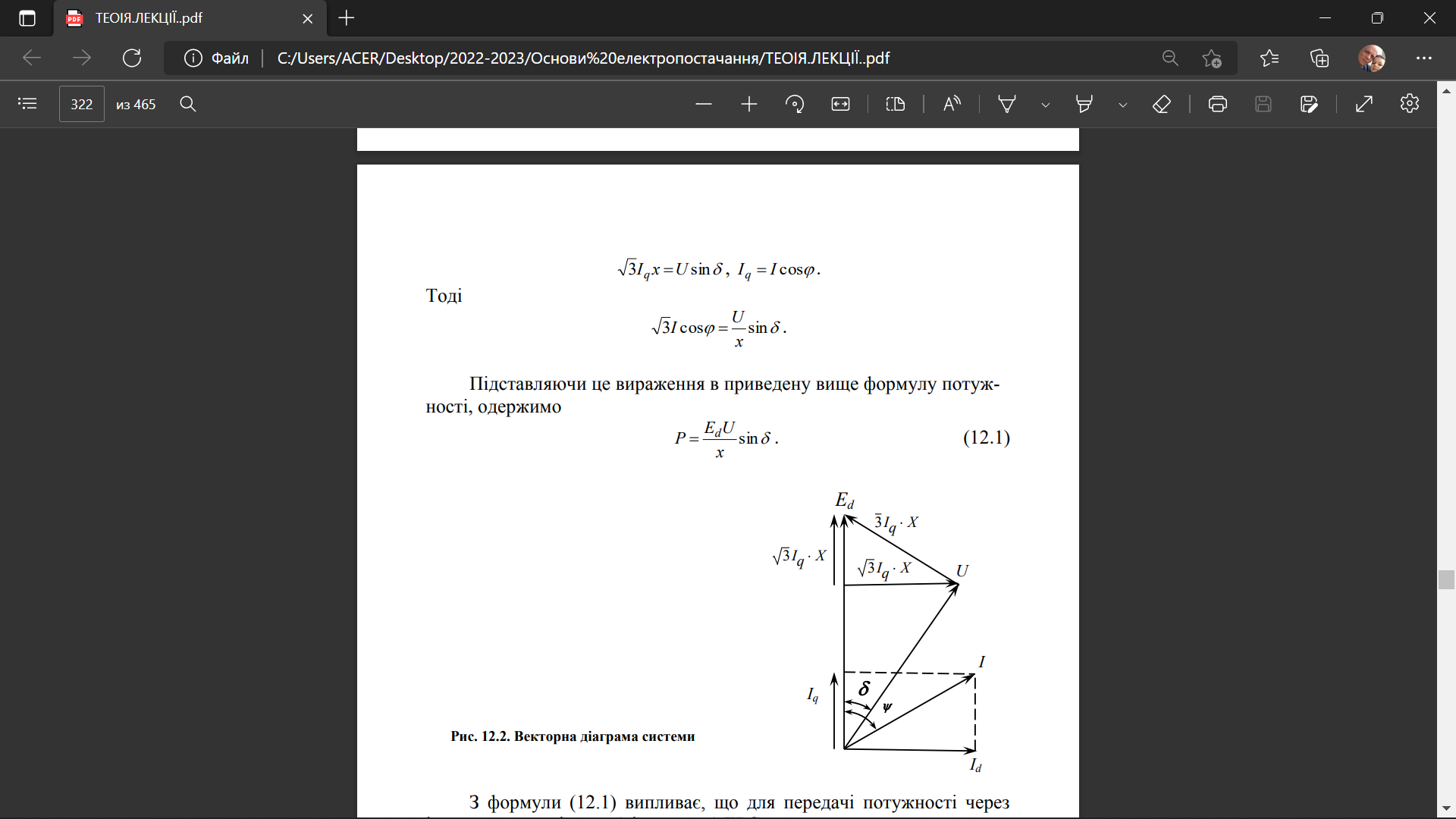 3. Стійкість вузлів навантаження
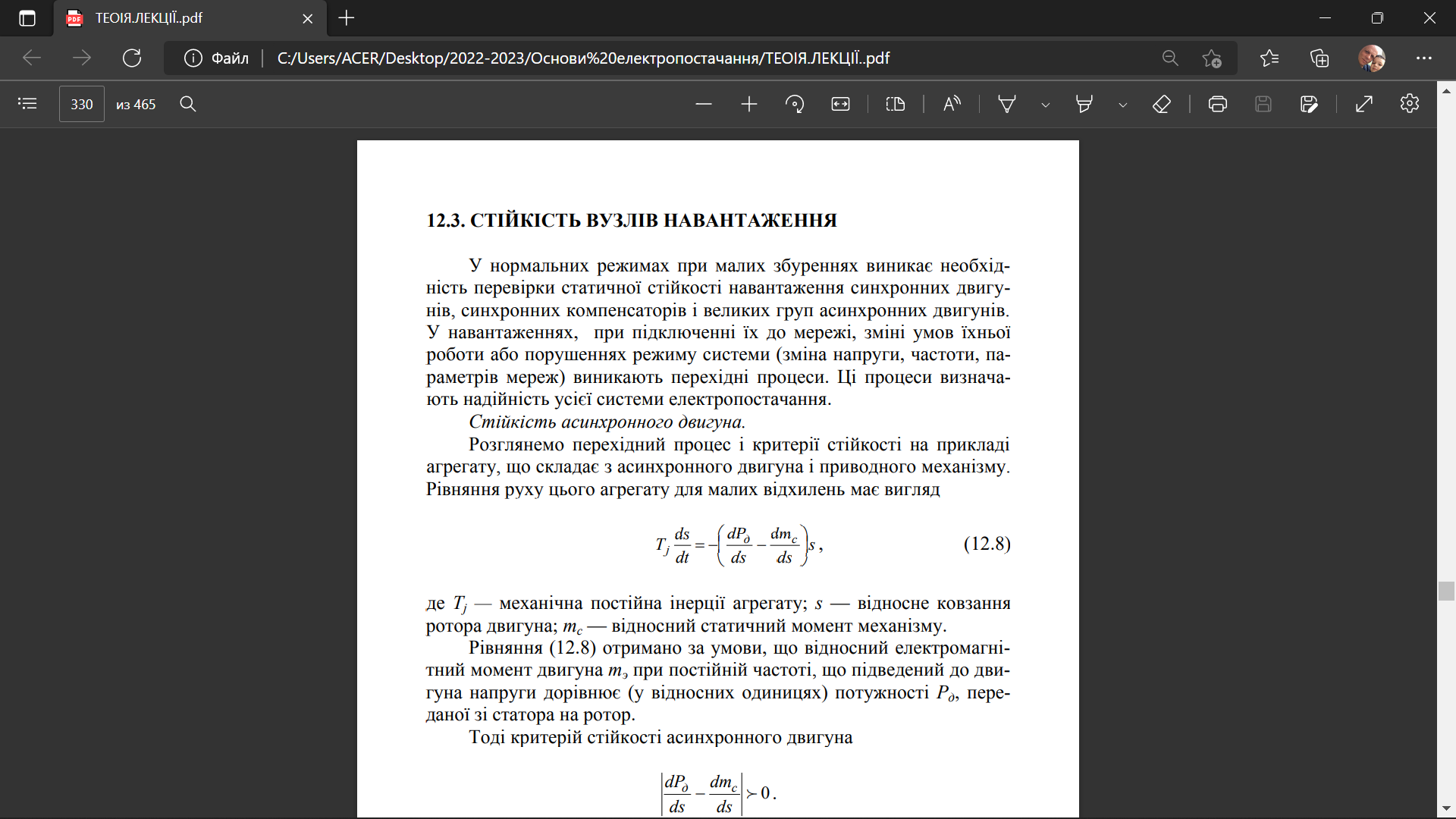 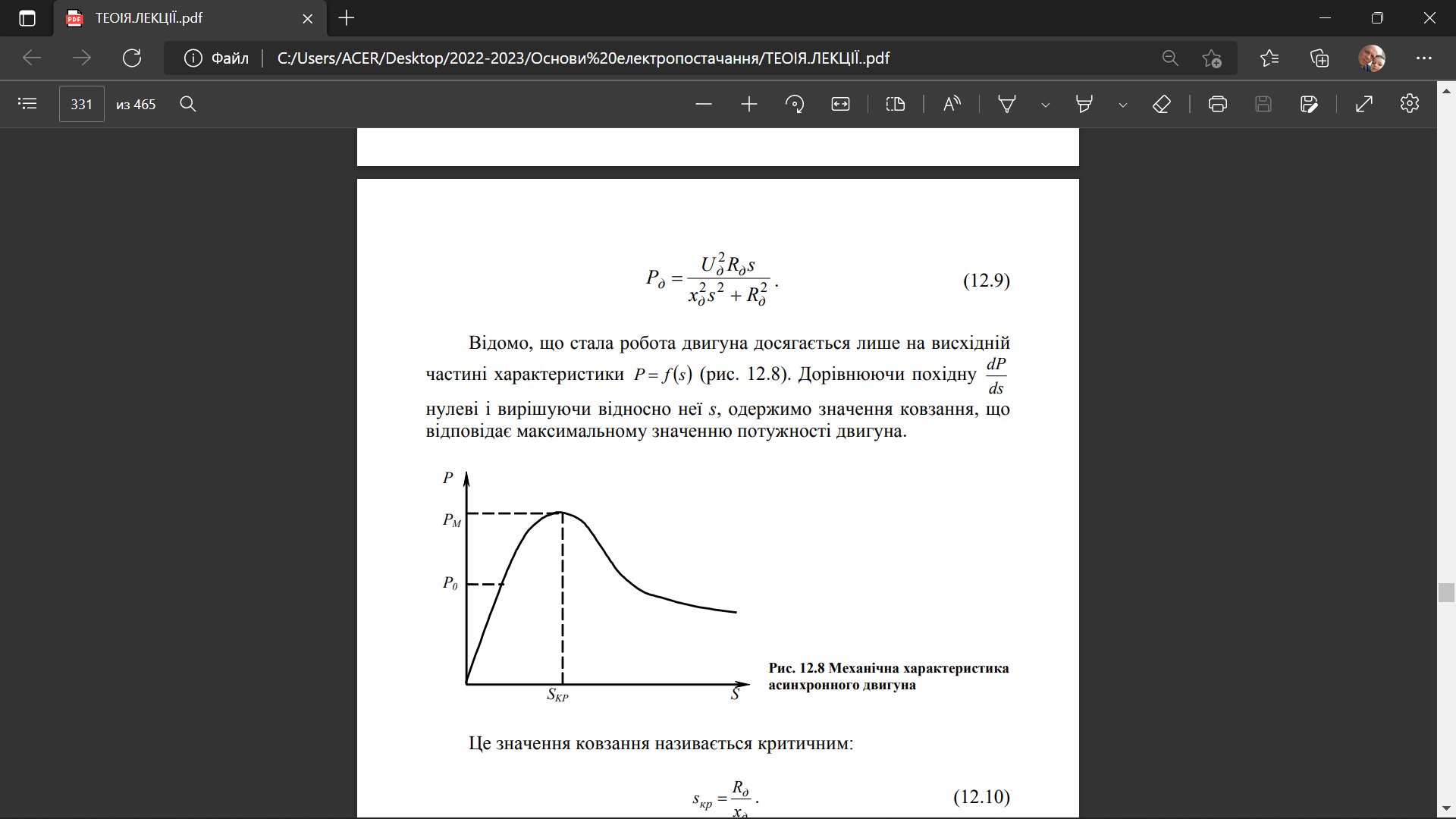 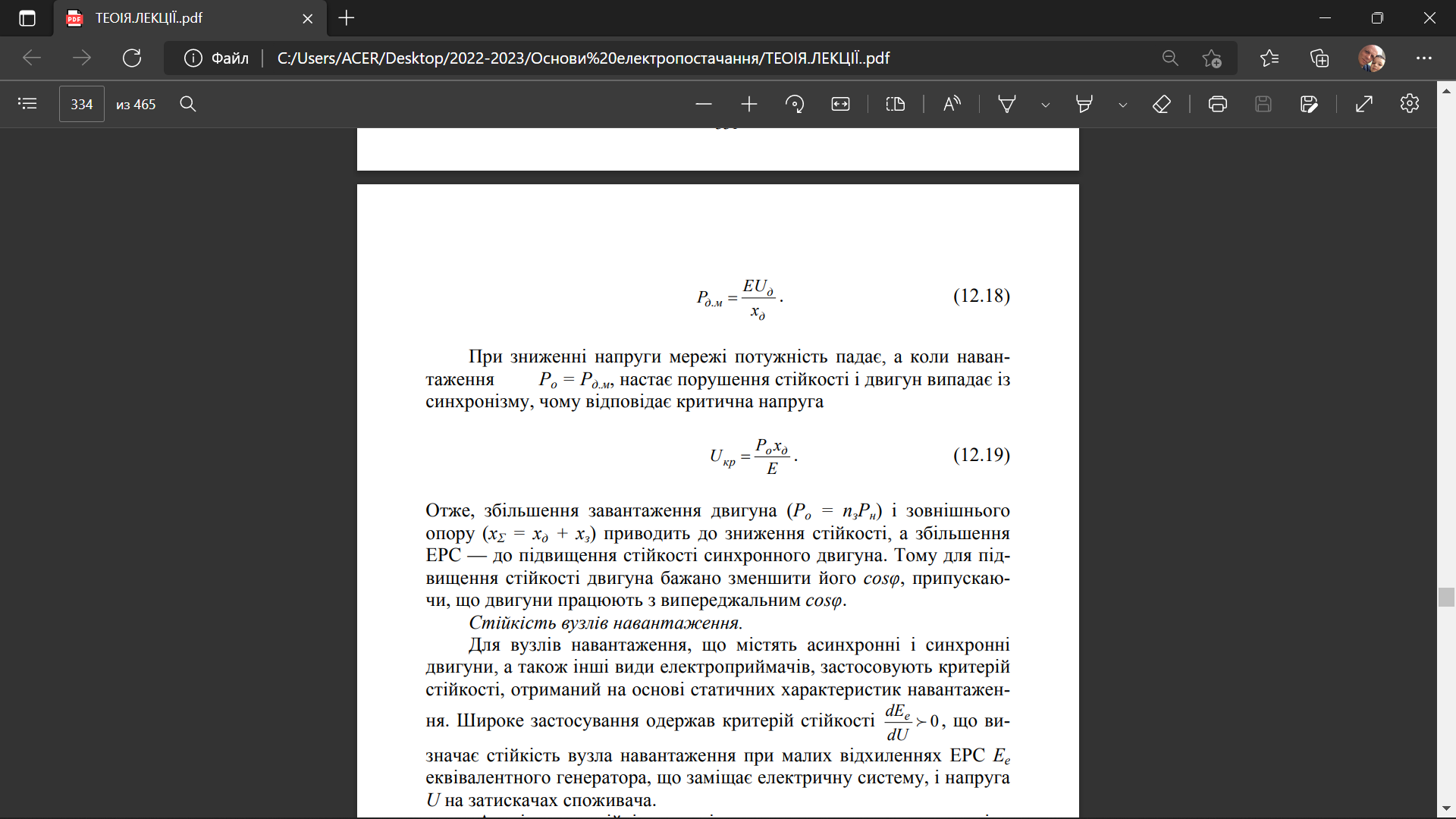 4. Пуск і самозапуск двигунів
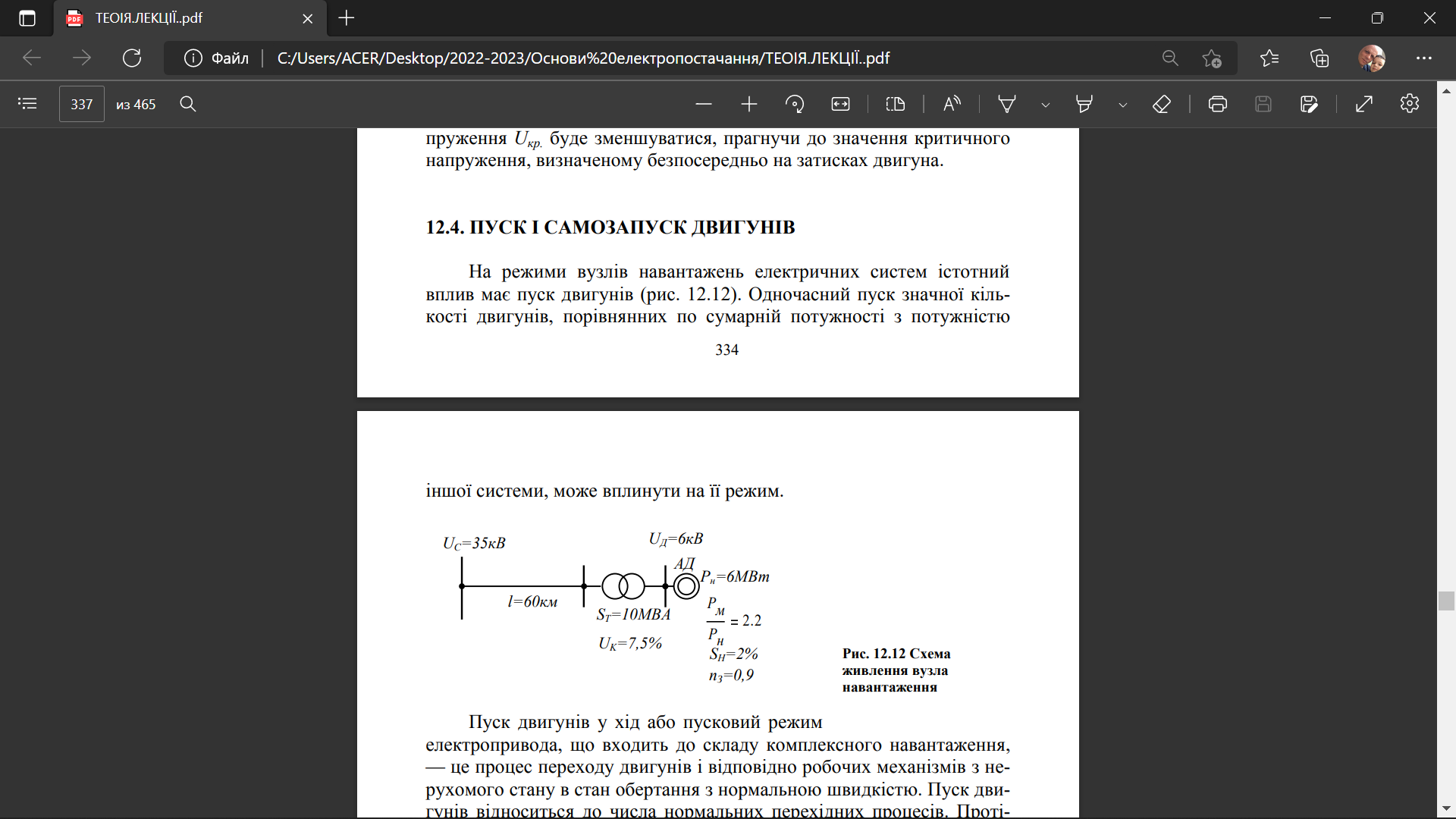 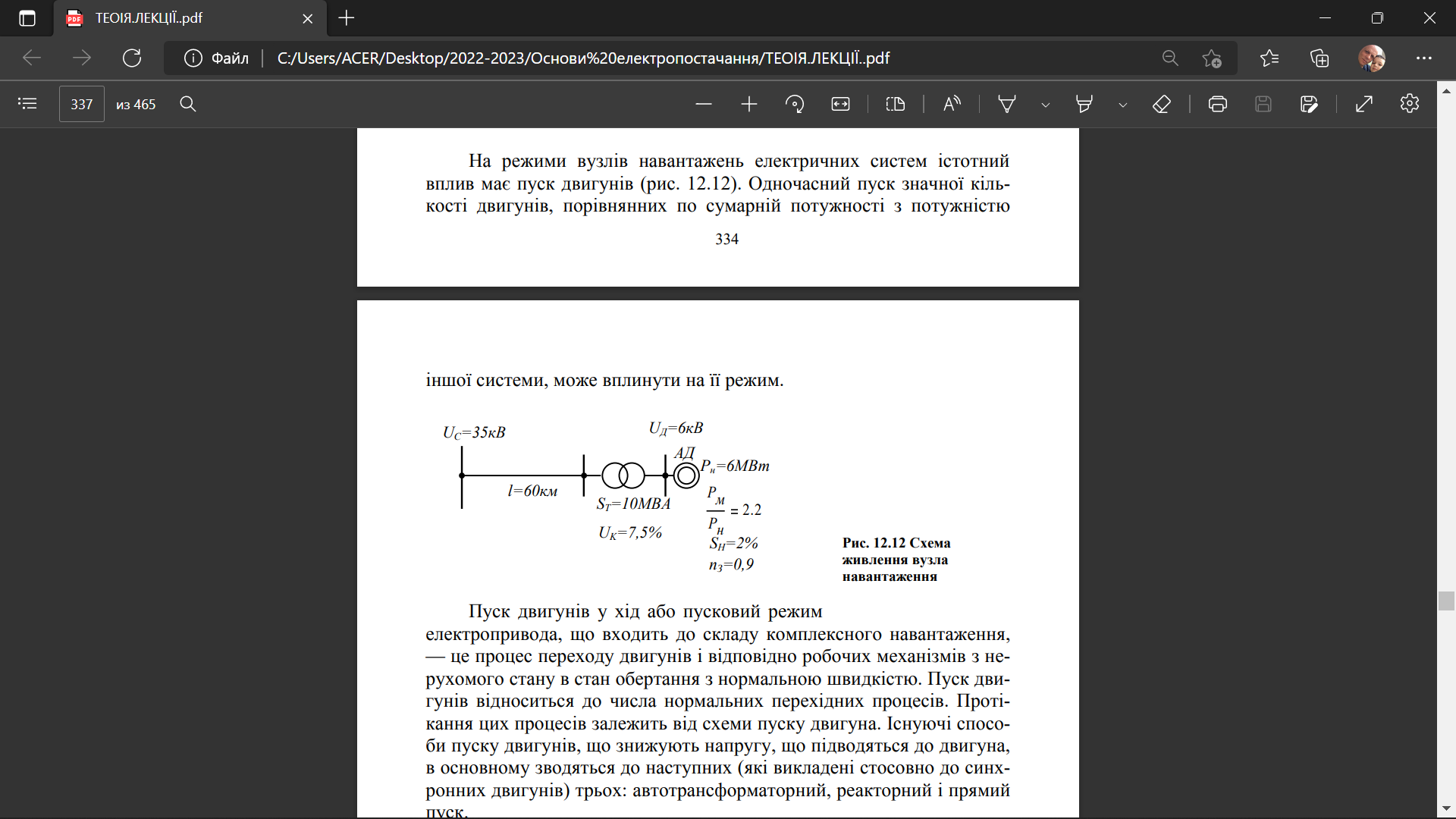 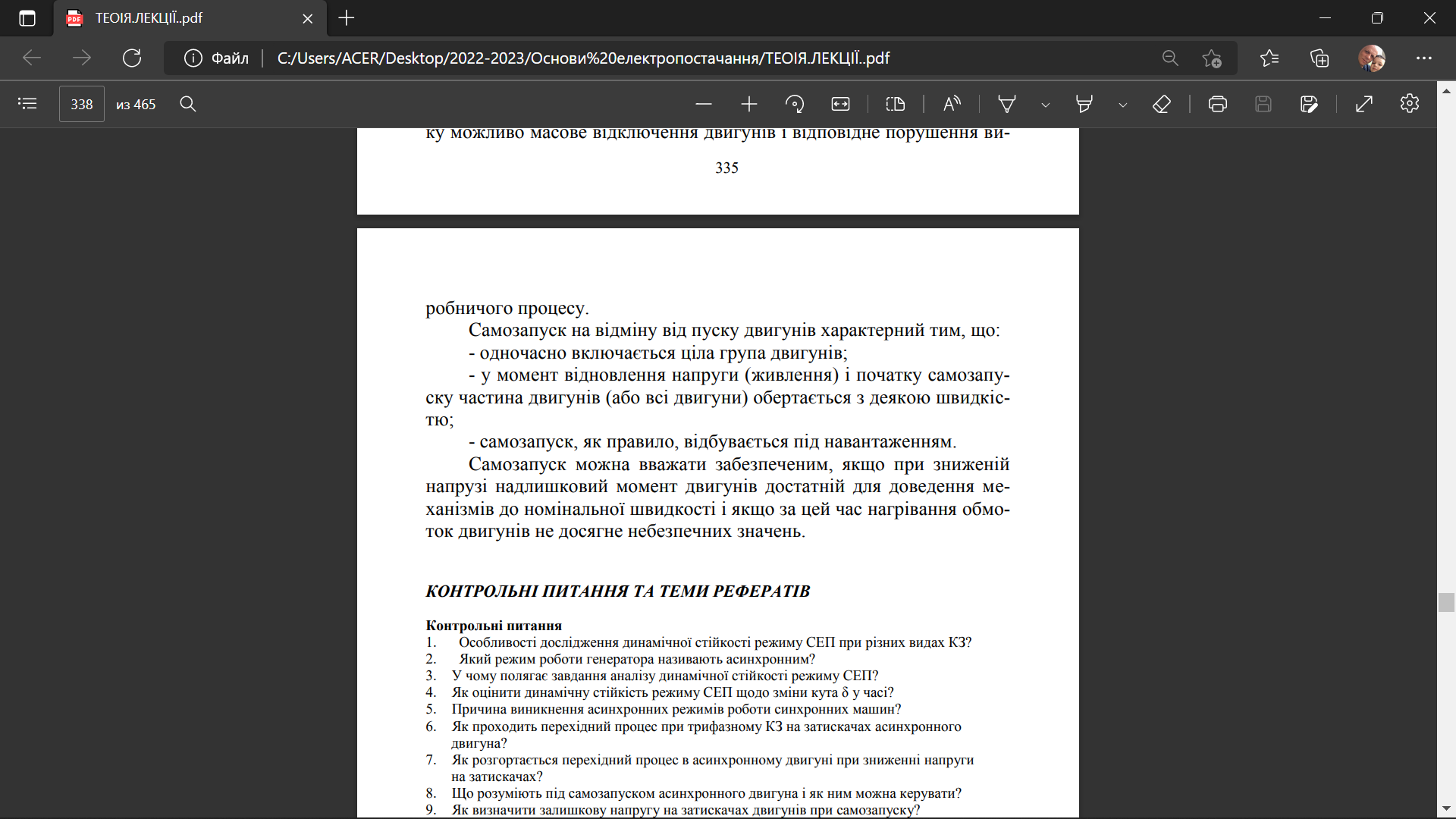